Improving Static Analysis Results Accuracy
Chris WysopalCTO & Co-founder, Veracode
SATE Summit
October 1, 2010
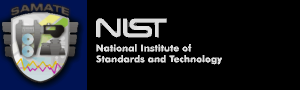 Abstract
A major challenge for static analysis is finding all weaknesses of a specific weakness category for a wide range of input software.  It is trivial to build a static analyzer with a high false positive rate and a low true positive rate and very difficult to build one with very low false positive rate and very high true positive rate.  To build an accurate analyzer you need a broad real world data set to test with. I will discuss how we use the SATE test data in addition to other test data to improve the accuracy of our analyzer.
Veracode History of Participation
3 organizations participated all 3 years: Checkmarx, Grammatech, and Veracode
Perfect Veracode Attendance!
CVE Matching Exercise
Only done for Chrome, Wireshark, and Tomcat
sate2010_cve/README.txt, “We did not find any matching tool warnings for CVEs in Wireshark and Chrome.”  
Five CVE matched warnings were found for Tomcat.  Veracode found one. Armorize’s Code Secure found the other four.  
We submitted 2 CVE’s for Tomcat (2008-0128 and 2007-6286 in 5.5.13 and 2008-0128 again in 5.5.29). We should have been credited for 3.
We also reported 2010-2304 in Chrome 5.0.375.70. This was not credited either.
What level of noise is acceptable?
Lab Measurement Capabilities
Synthetic test suites
Publicly available test suites such as NIST SAMATE. 
Developed a complex synthetic test suite by taking the simple SAMATE cases and adding control flow and data flow complexity.  
23,000 test programs for Java, Blackberry, .NET, and C/C++ for Windows, Windows Mobile, Solaris, and Linux.  
Defects in these test applications are annotated in our test database.  
Each defect is labeled with CWE ID and VCID, which is out own internal sub categorization of CWEs
Lab Measurement Capabilities
Real world test suite 
Baselined real world applications by performing a manual code review of the source code and annotating the security defects with CWE and VCID
Micro-baselined real world applications by using publicly disclosed vulnerability information and then identifying the location of the security defect in the code and annotating them with CWE and VCID
300 test programs for Java, Blackberry, .NET, and C/C++ for Windows, Windows Mobile, Solaris, and Linux.  
Annotations entered into our test database. 
135 flaws comprising 63 CVEs that were given for us to compare with what we found in our assessment. SATE provided us a file name and line number for each flaw. These are being added to the real world suite for future testing.
Lab Measurement Capabilities
Test Execution
We run the full test suite over dozens of test machines.  It takes 48 hours to complete over 20+ machines.  The results of our automated analysis are stored in our test database. 
Reporting
Reports are run to compare the annotated “known” defects to our analysis results.  An undetected defect is counted as a false negative.  A spurious detection is counted as a false positive.  
We measure false positive and false negative rates for each CWE category and down to internal Veracode sub-categories.  These results are trended over time.  The results can be drilled down by a developer to see the details of the test case down to the source line.
Diffs from our last release can be shown to isolate FP and FN regressions.
Production Measurement Capabilities
As a SaaS provider can measure how well we perform on every customer application for FALSE POSITIVES.  
Quality analysts inspect the output for each job to make sure the application was modeled correctly and the result set is within normal bounds.  
If necessary they will inspect down to the flaw level and mark some results false positives.  This false positive data is tracked by CWE category. 
In this way any deviations from Veracode’s false positive SLO of 15% can be eliminated immediately and test cases can be developed that engineering will use to create a permanent quality improvement.
Continuous Improvement Process
Veracode’s analysis accuracy improves with every release of our analysis engine.  
We release on a six week schedule.  
Each release contains improvements gathered from lab and production test results.  
Our policy is not to tradeoff false negatives to meet false positive accuracy targets and support new features.  Our extensive test suite allows us to enforce a no false negative regression rule from release to release.
Questions?cwysopal@veracode.com@WeldPond on Twitter